Open this document to cut out words to sequence on page 2.
Week 2 Can you help me?
Provide the worksheets. Display the blank dialogue on slides 2 and 3. Provide cut outs of the words and ask students to sequence the words correctly in each speech bubble.

Use the arrows on the keyboard to move forward or click the buttons. Press F5 on the keyboard to start the slideshow.
end show
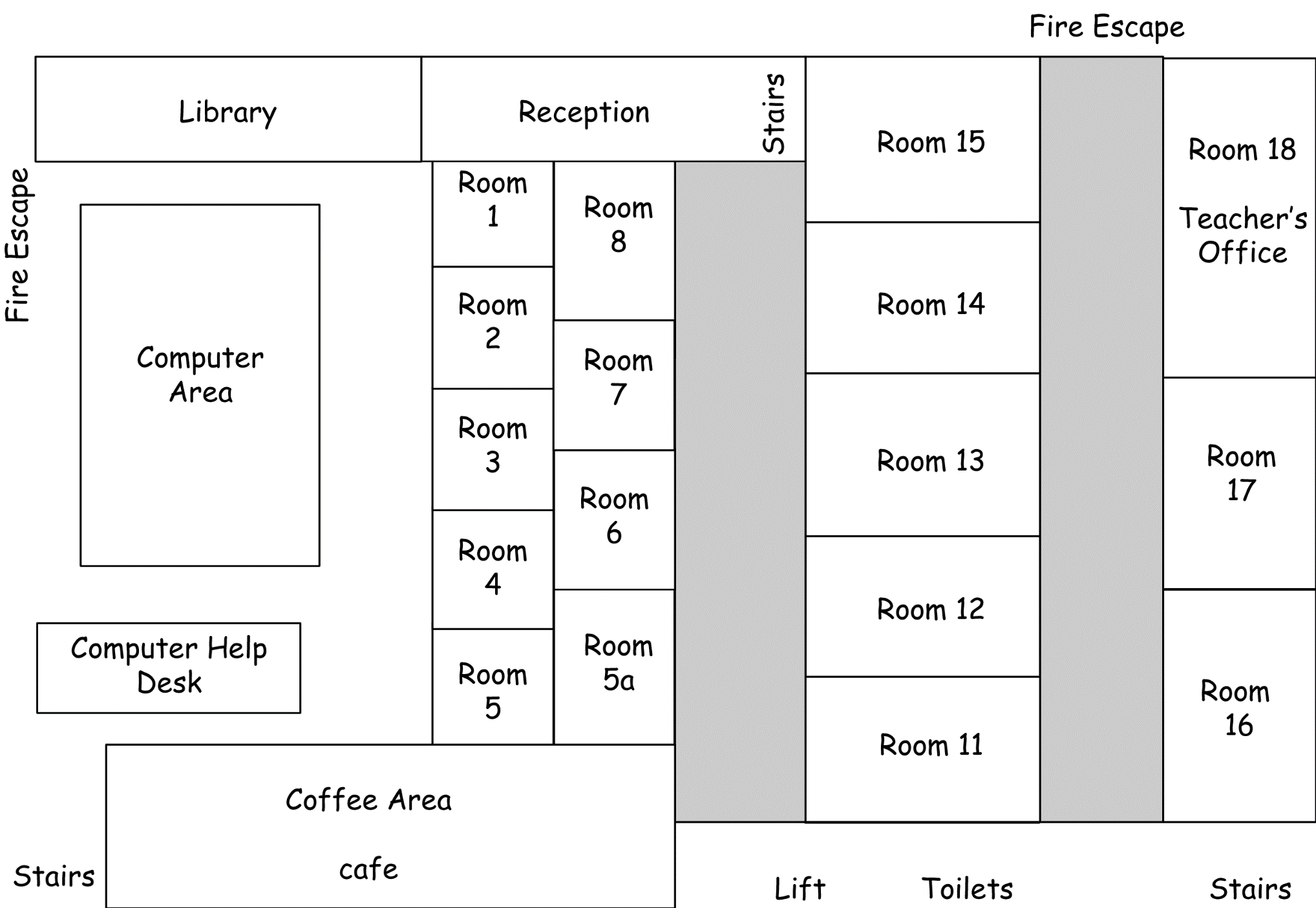 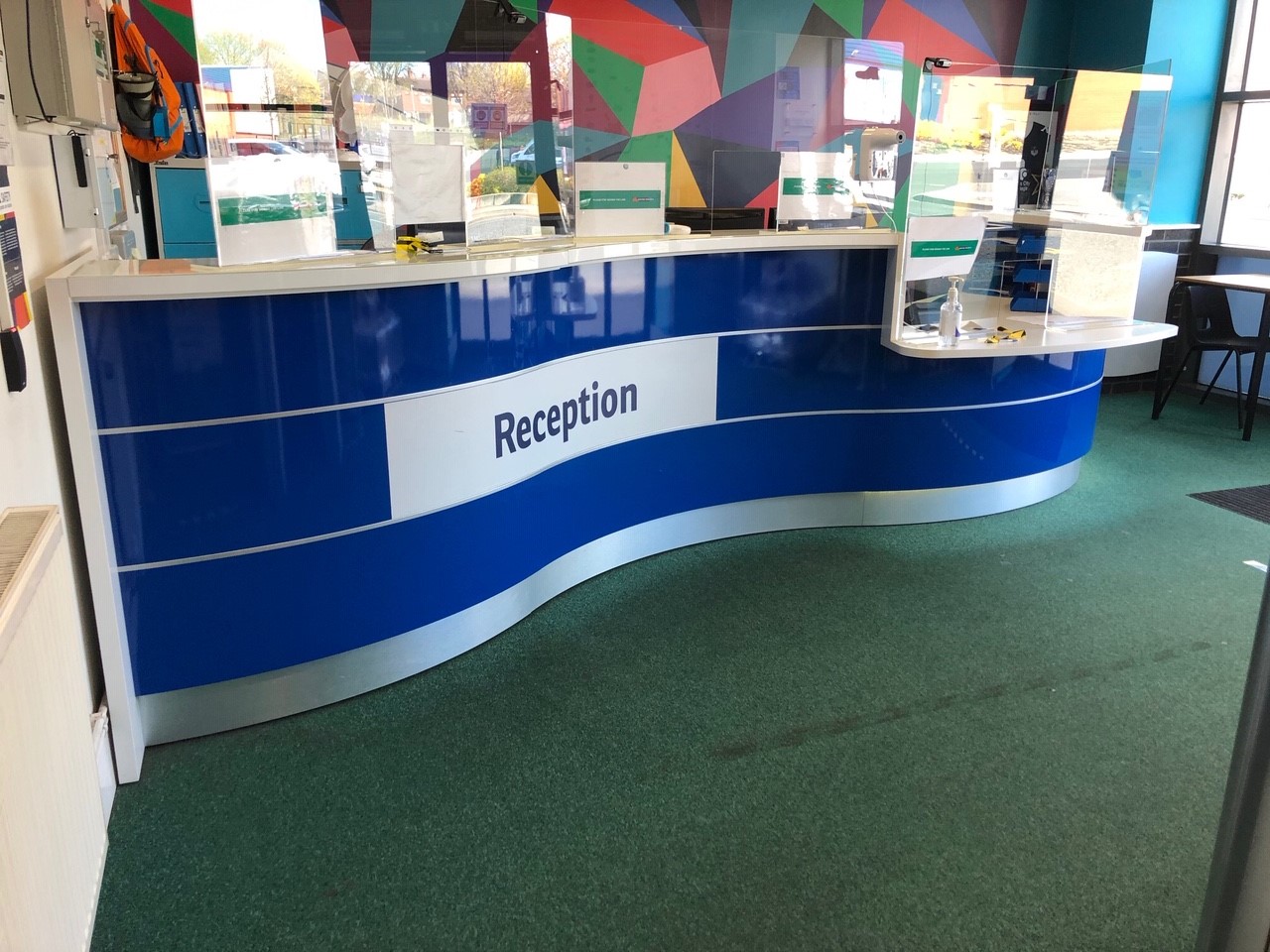 reception
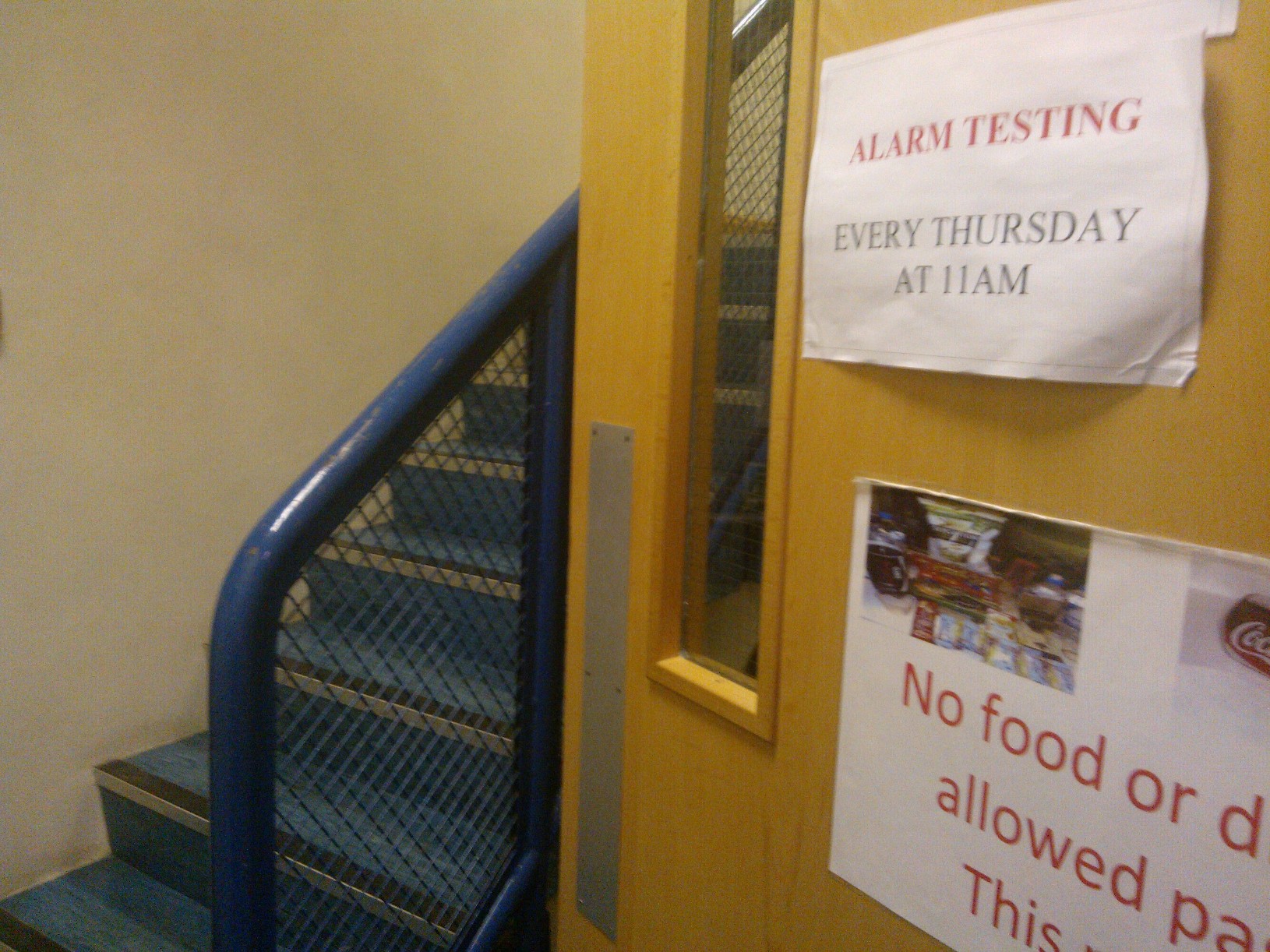 stairs
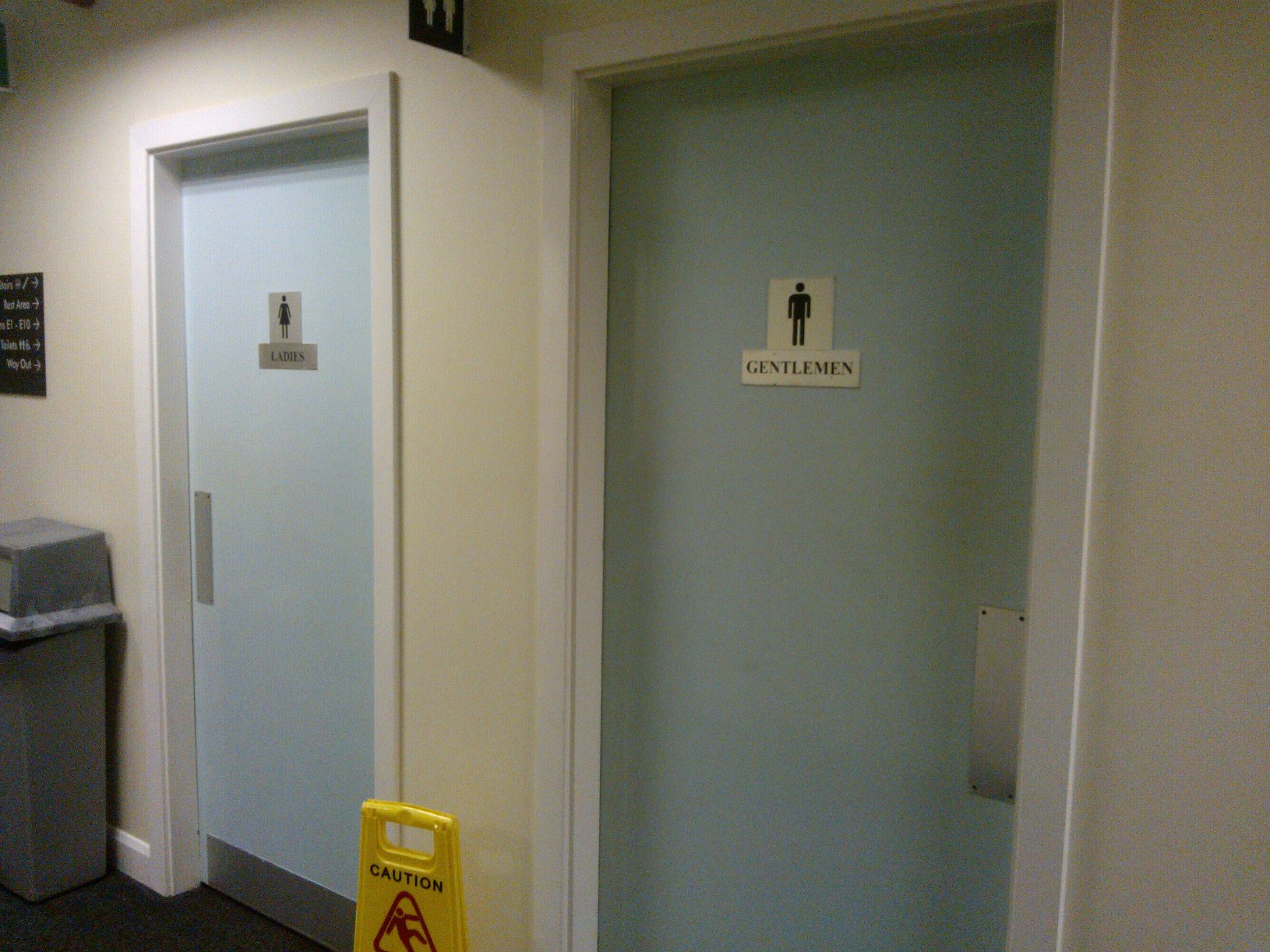 toilets
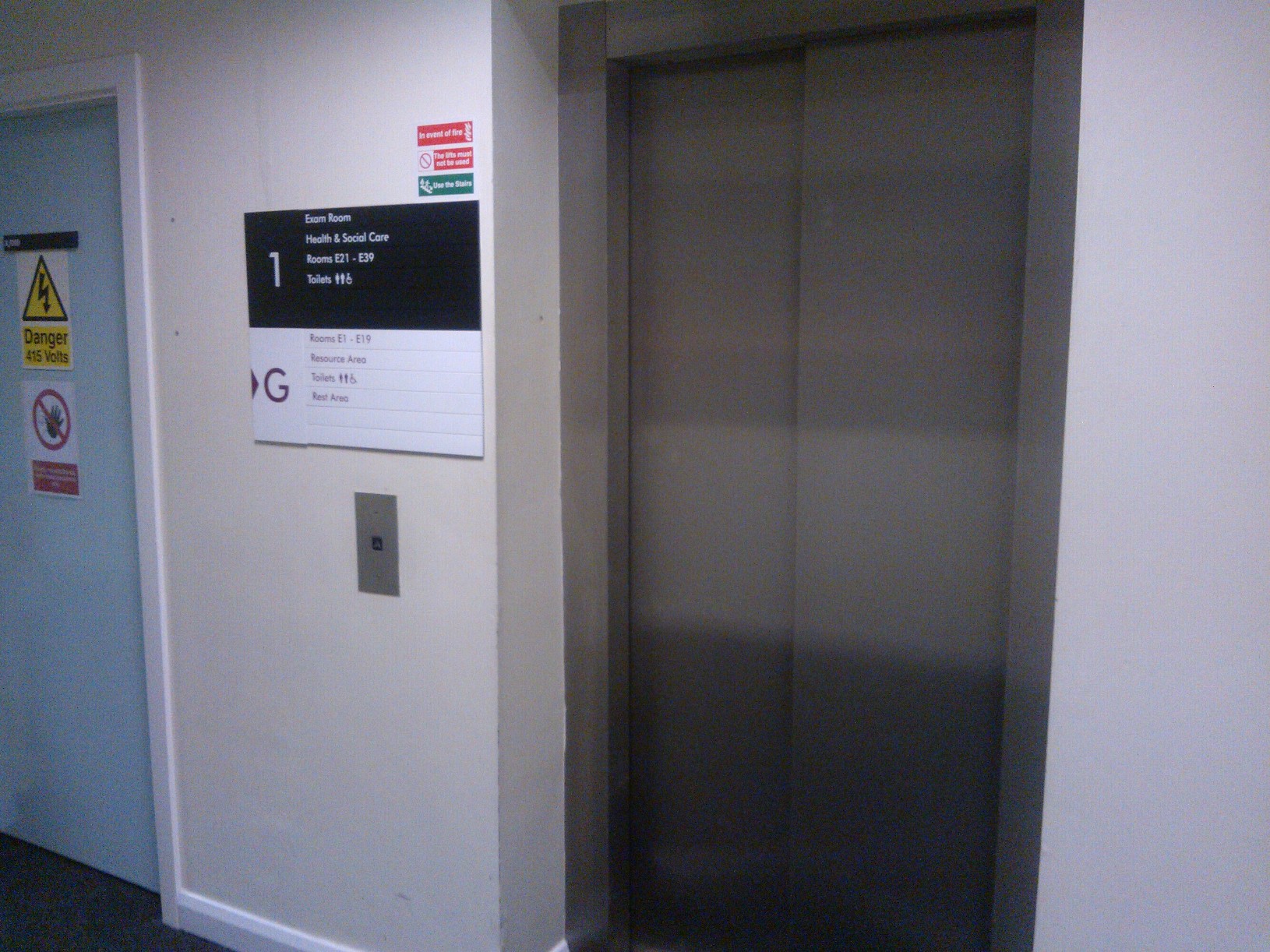 lift
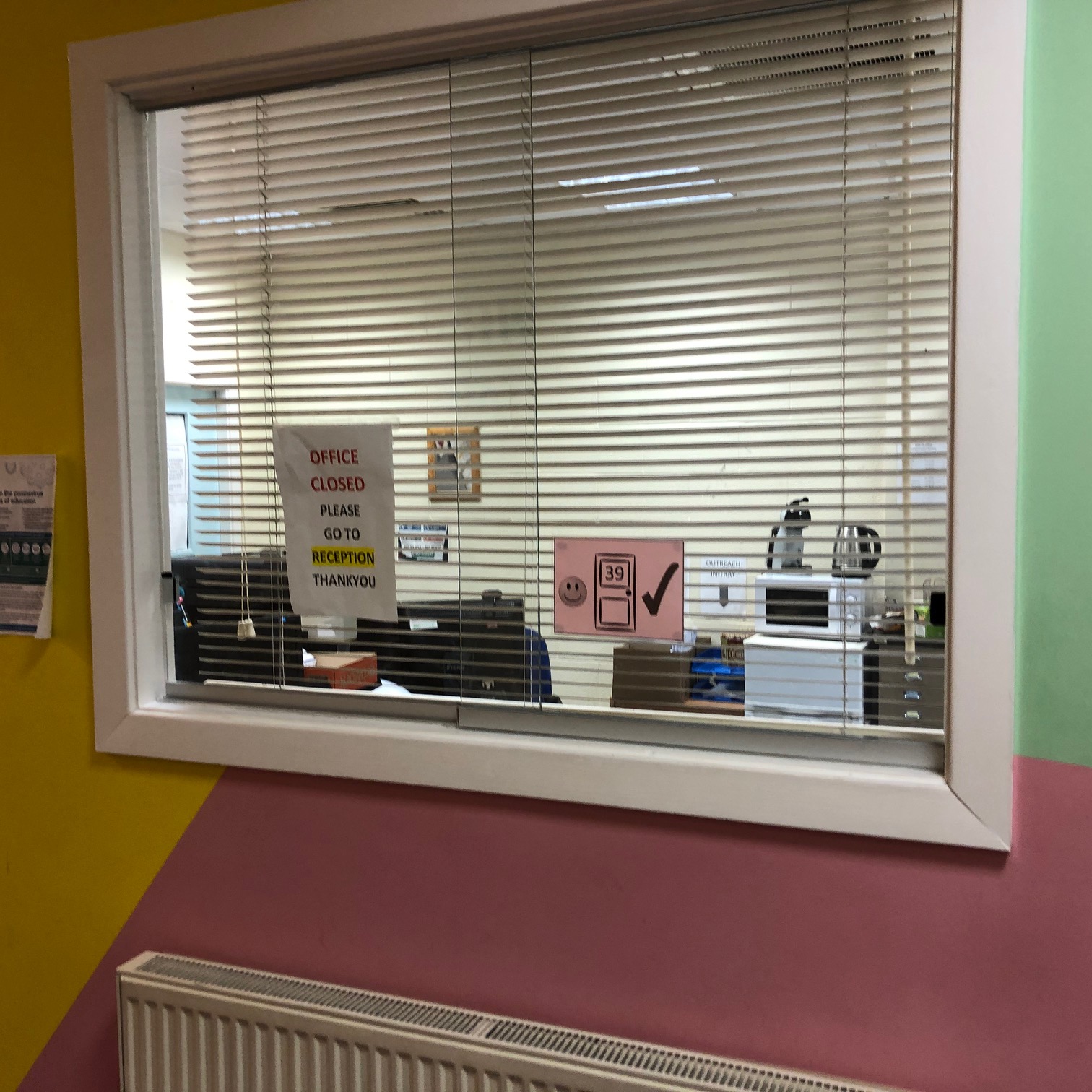 office
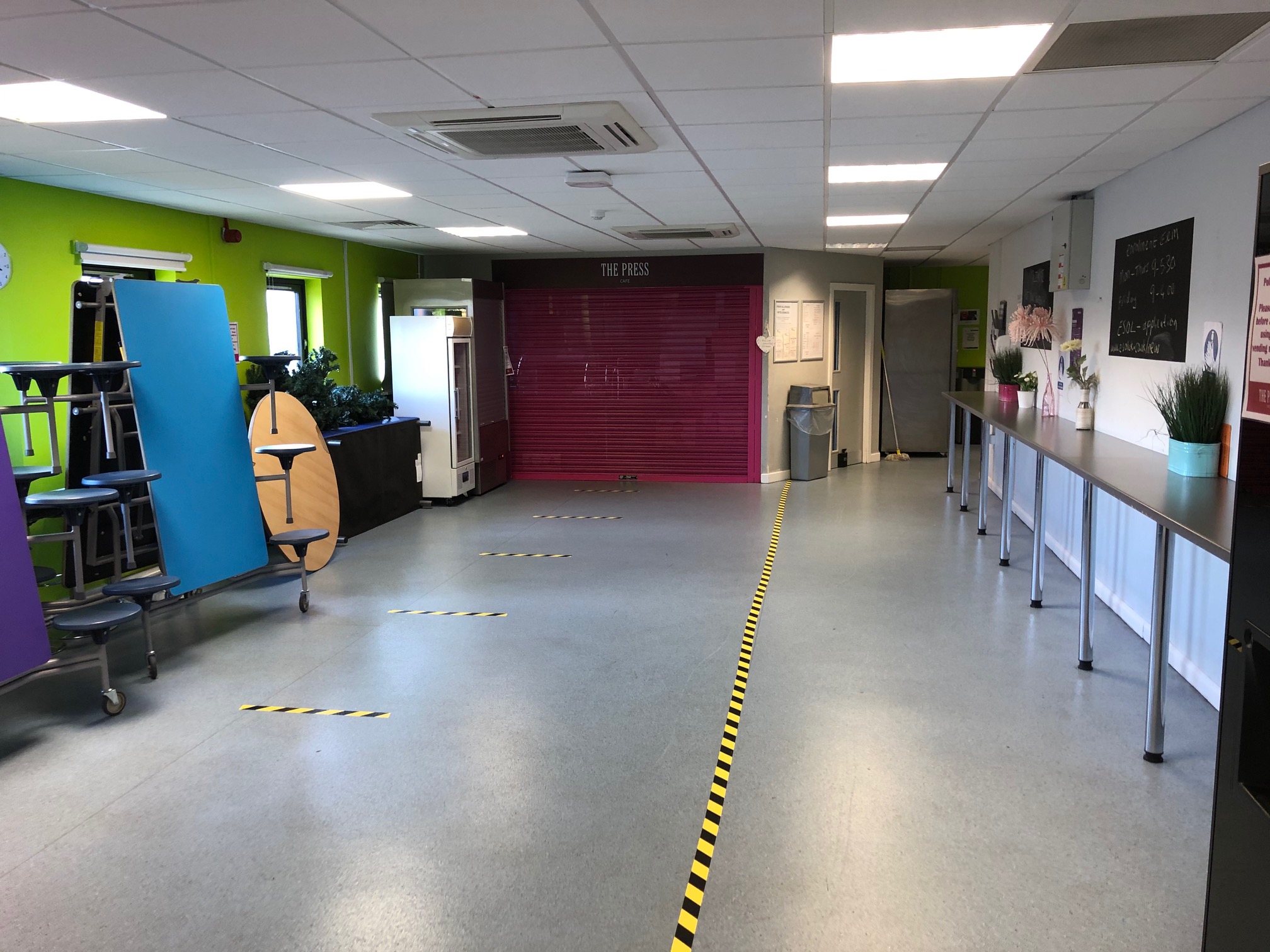 coffee area
cafe
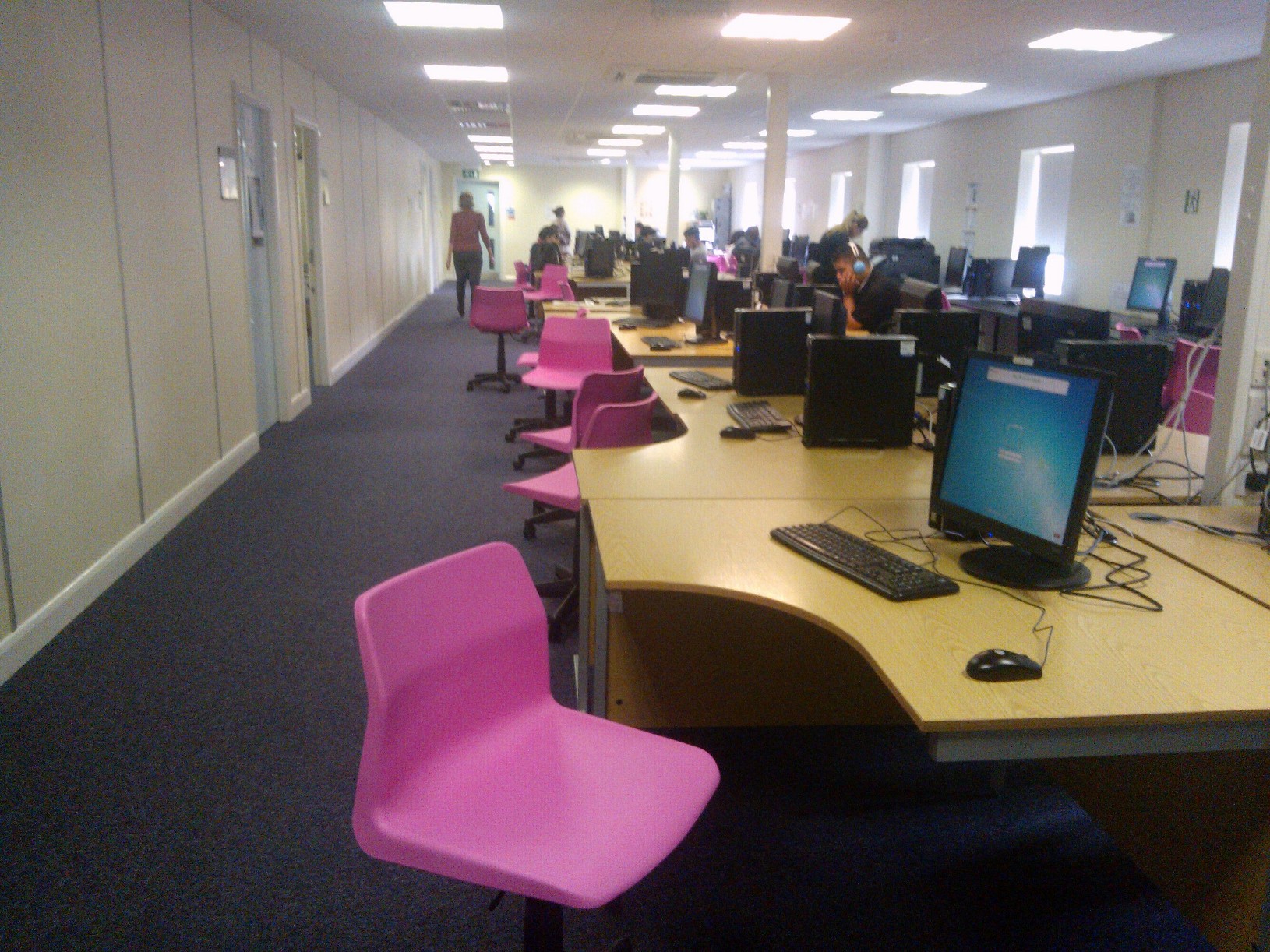 computer area
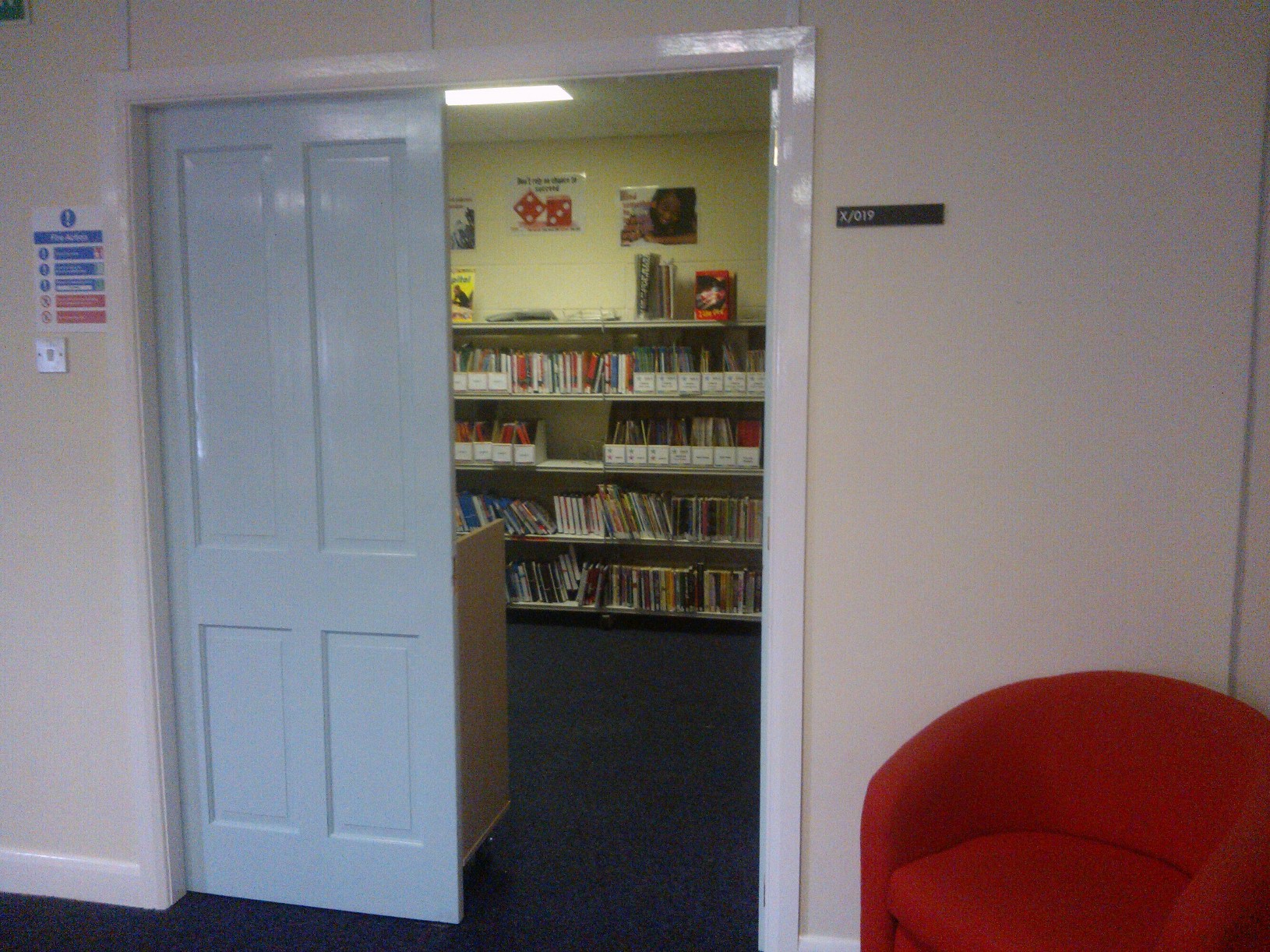 library
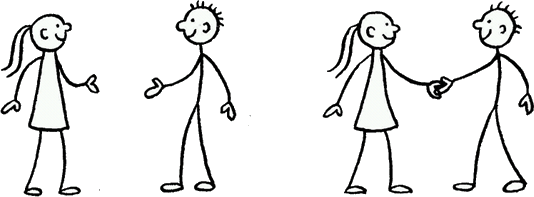 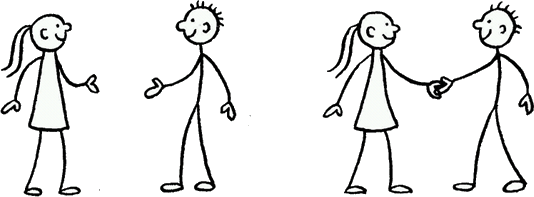 Can  you  help me?
How  can  I help  you?
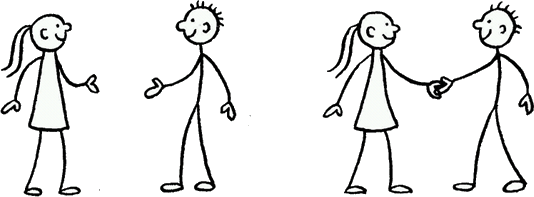 Where  is  the  office?
The  office  is  there.
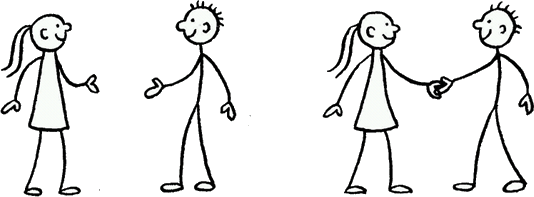 start again
end show
slide 1